TAR IDR Update
TAR IDR Computation
Compute the correlation between the exon RPKMs between all the samples
For all pair samples with correlation higher than 0.95, do IDR for the novel TARs
Flag the TARs with IDR < 0.1 as reproducible
Fly Exon RPKM correlations
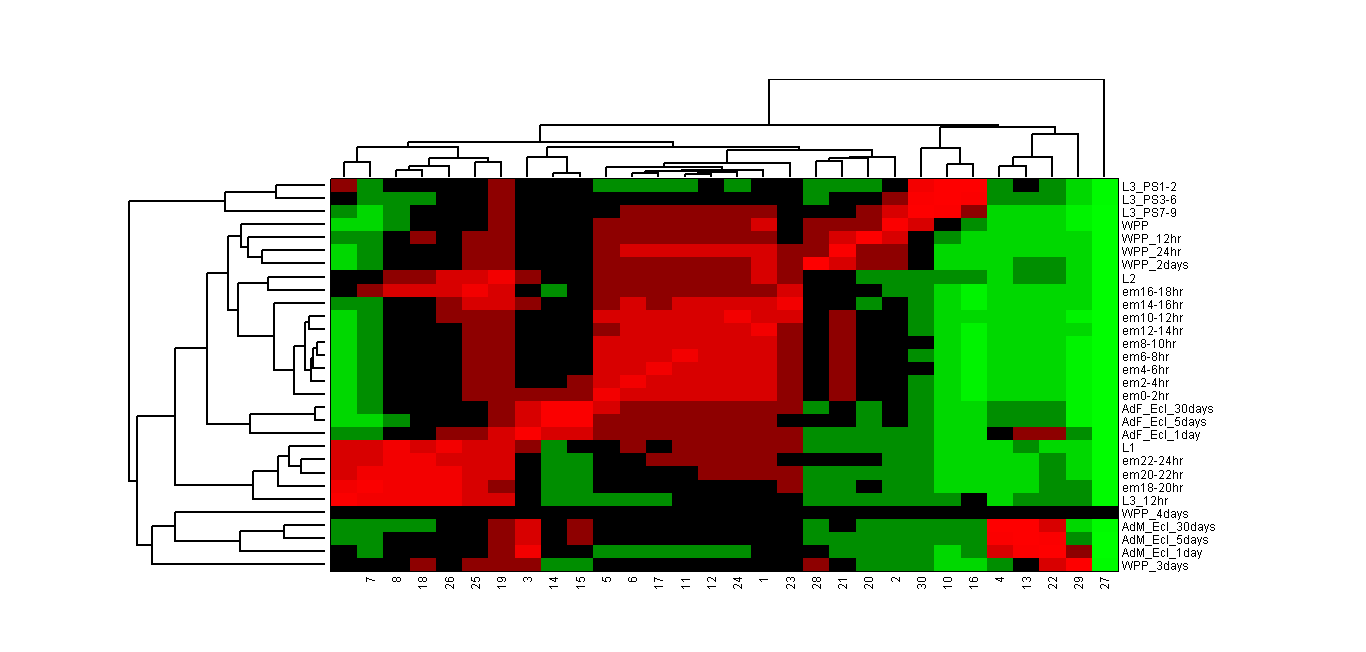 Worm Exon RPKM correlations
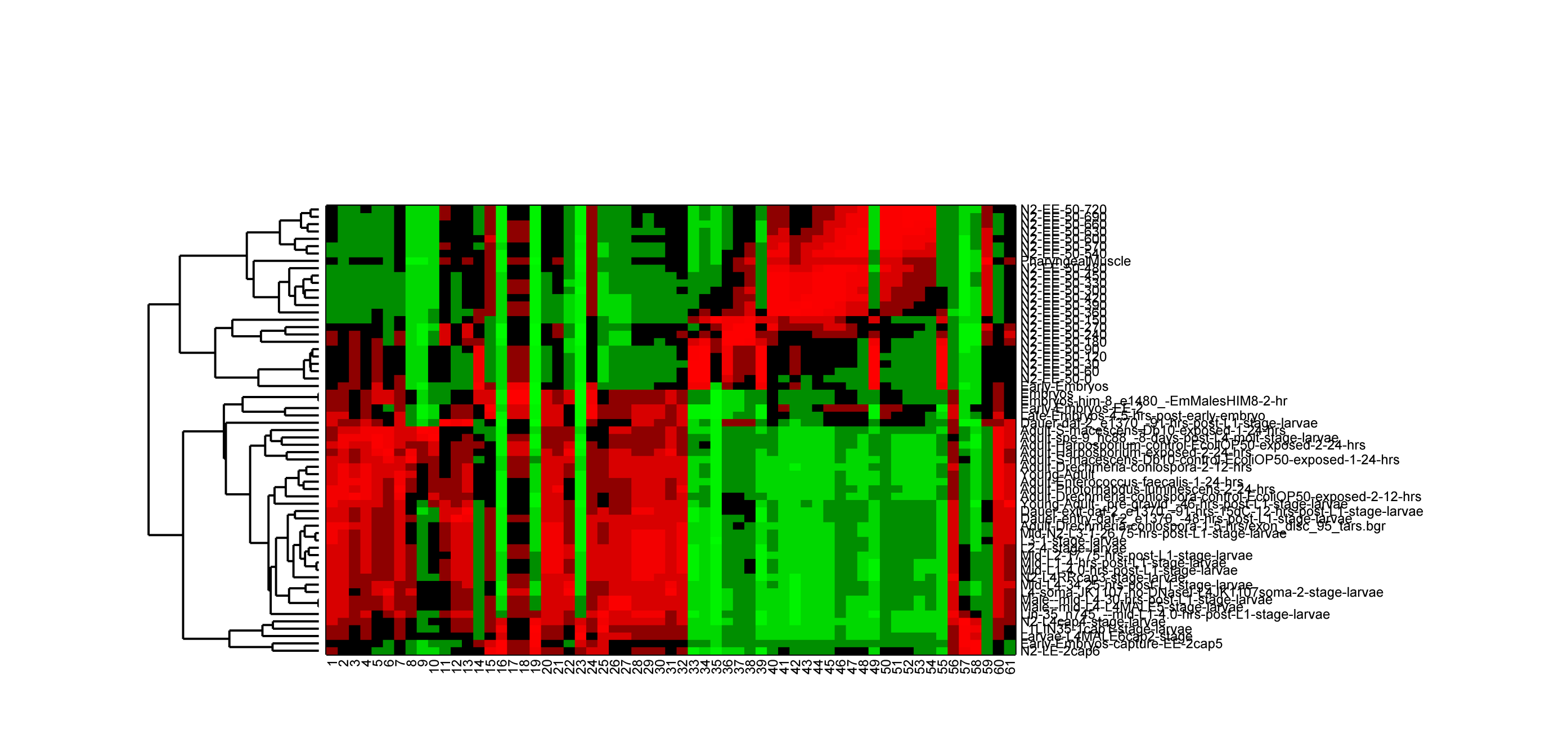 Reproducible TARs
Worm: (386,147 TARs, 32,883,337 bps)
95% exon correlation: 73,286 reproducible TARs (6,188,144 bps)
90% exon correlation: 132,344 reproducible TARs (11,265,633 bps)
Fly: (116,208 TARs, 15,944,993 bps)
95% exon correlation: 71,744 reproducible TARs (9,710,512  bps)
90% exon correlation: 74,315 reproducible TARs (10,059,890 bps)	
Human:
TBD
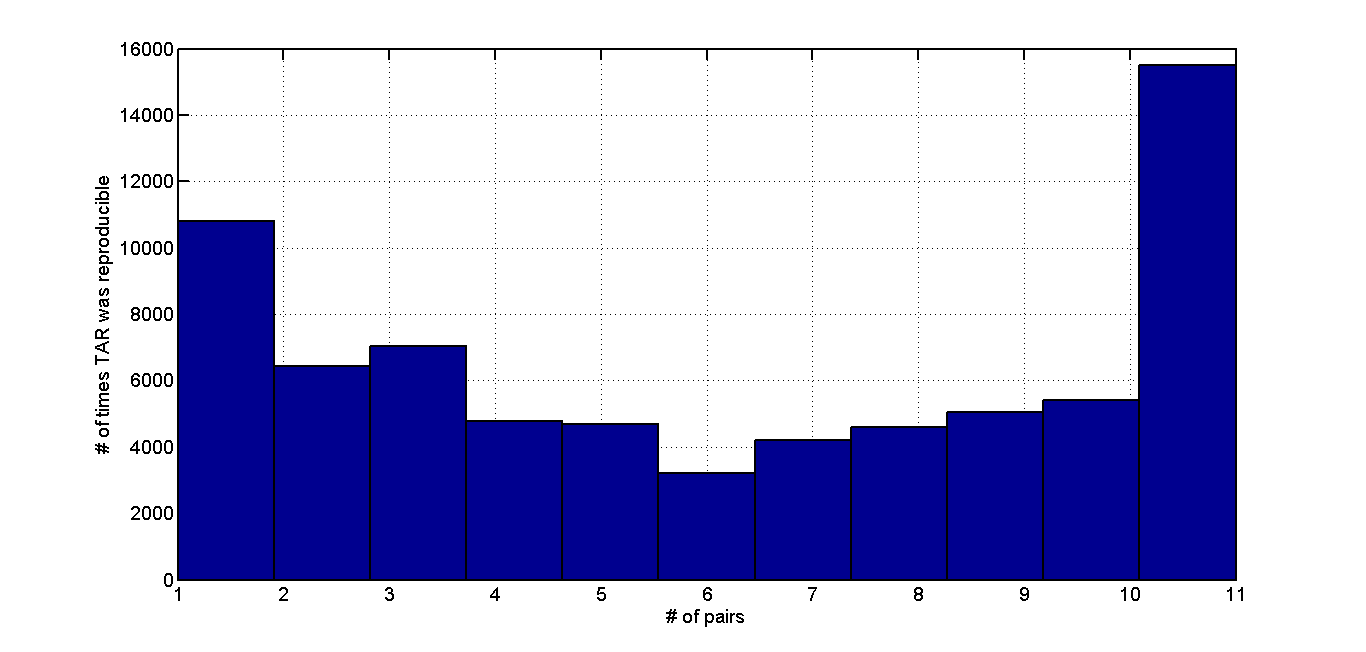 TAR Reproducibility distribution
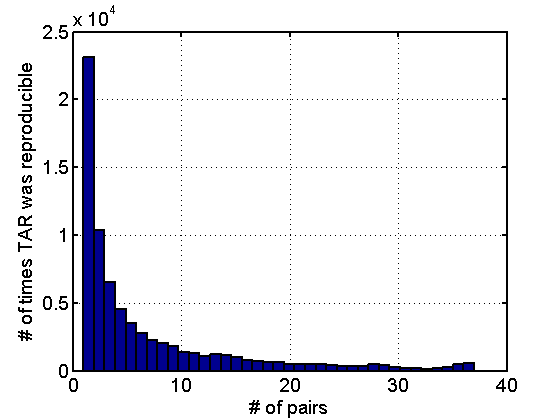